Proč inovovat?
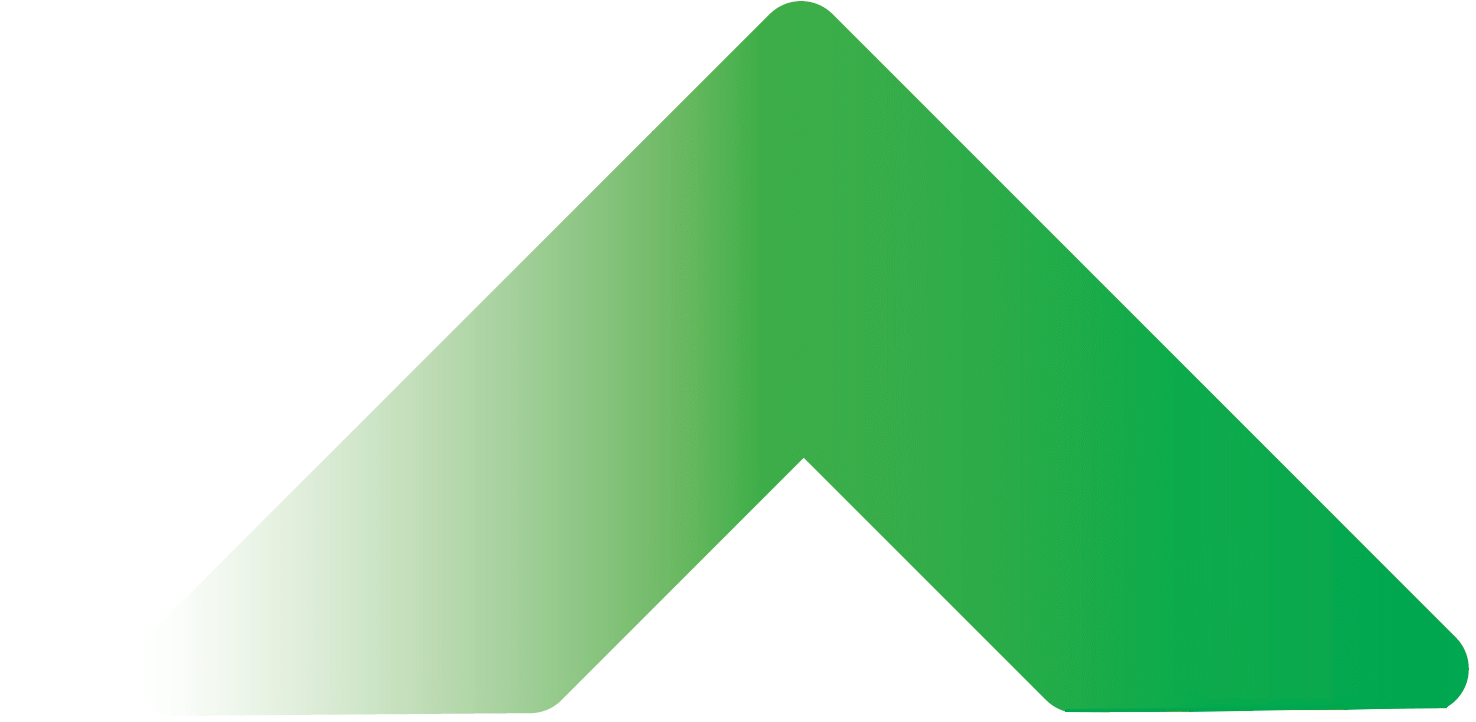 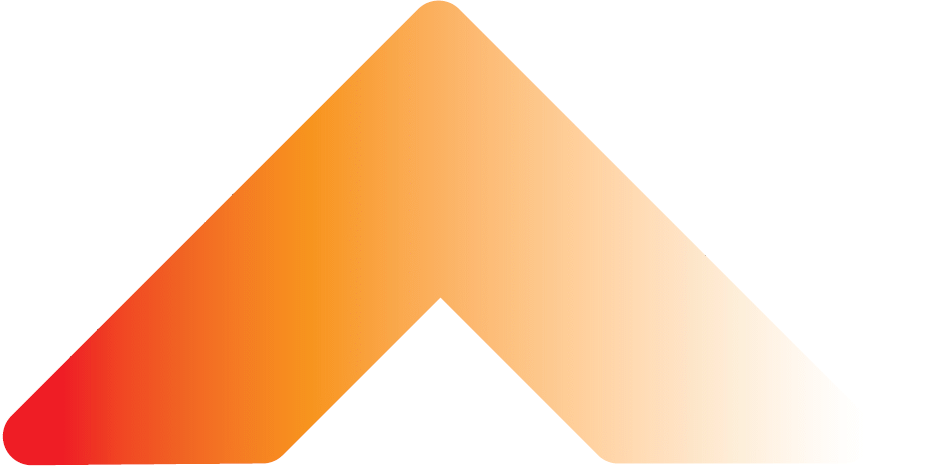 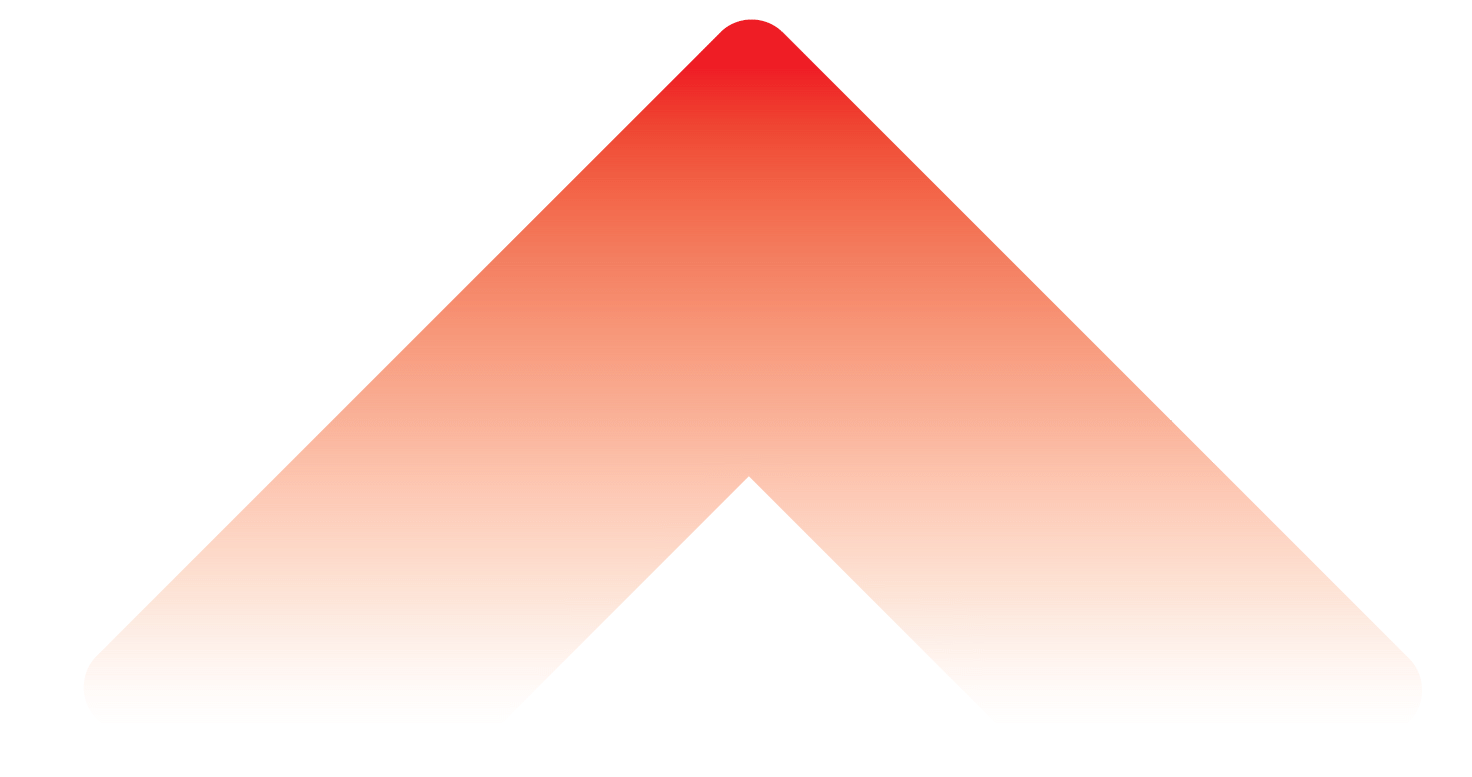 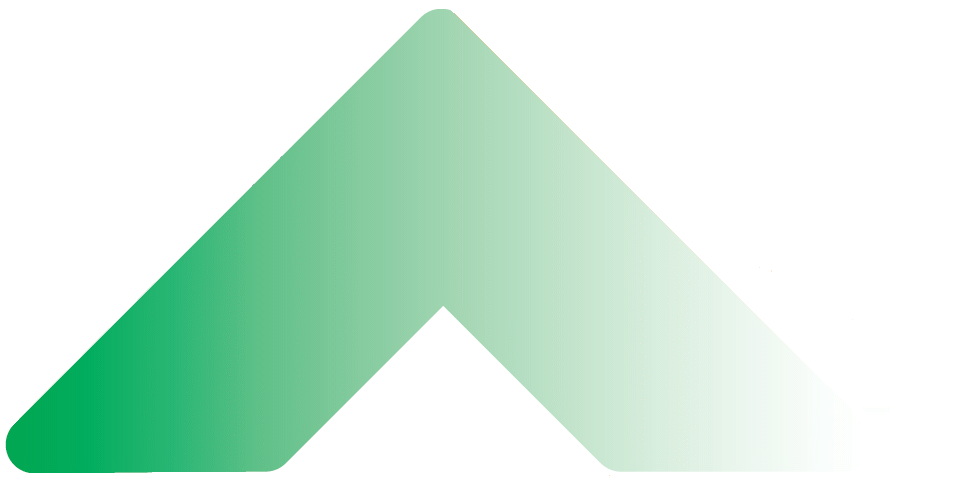 Věra Marková
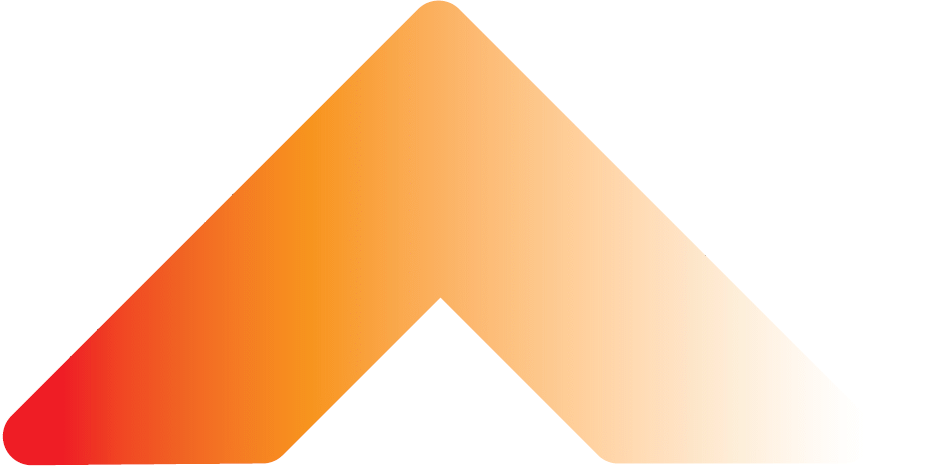 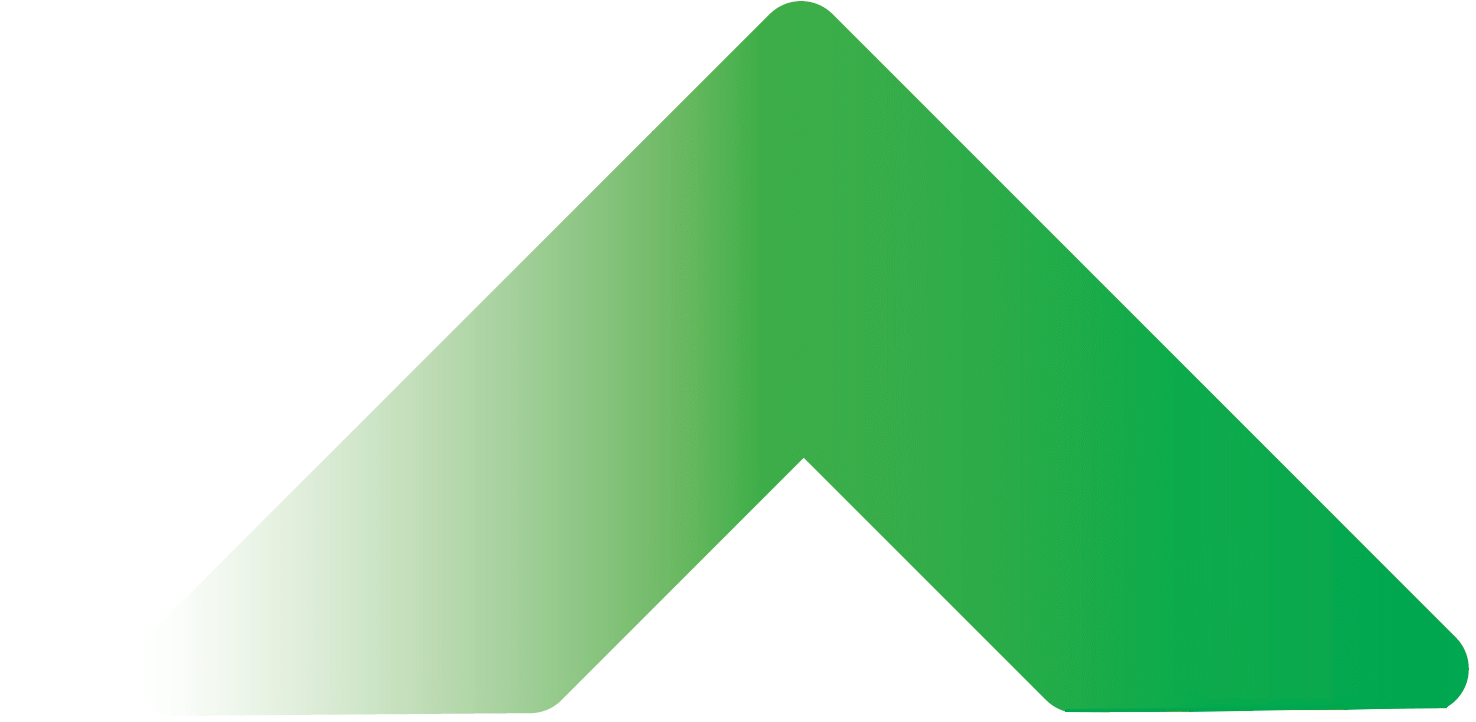 Co Vám můžou inovace přinést?
Konkurenceschopnost

Vhodně zvolená a nastavená inovační politika zařídí náskok před konkurencí.

Vyšší ziskovost 
Stabilita
Kvalitnější zaměstnanci
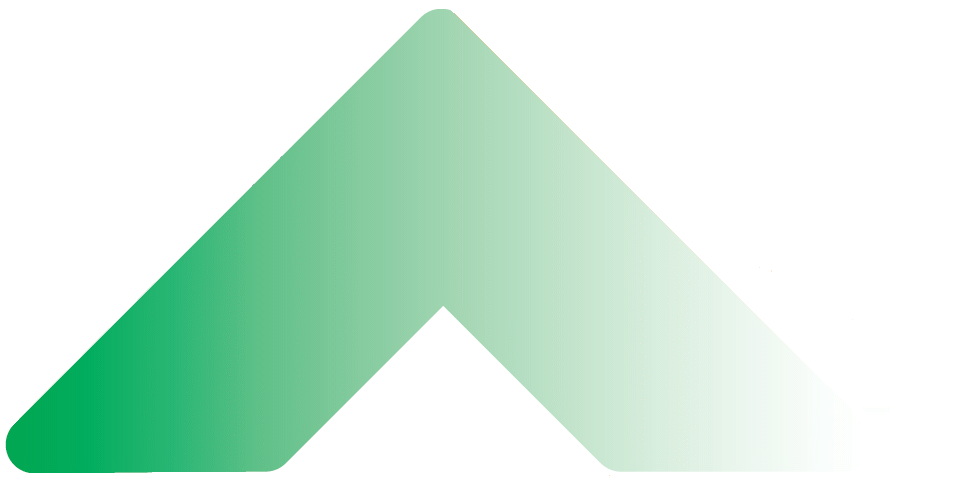 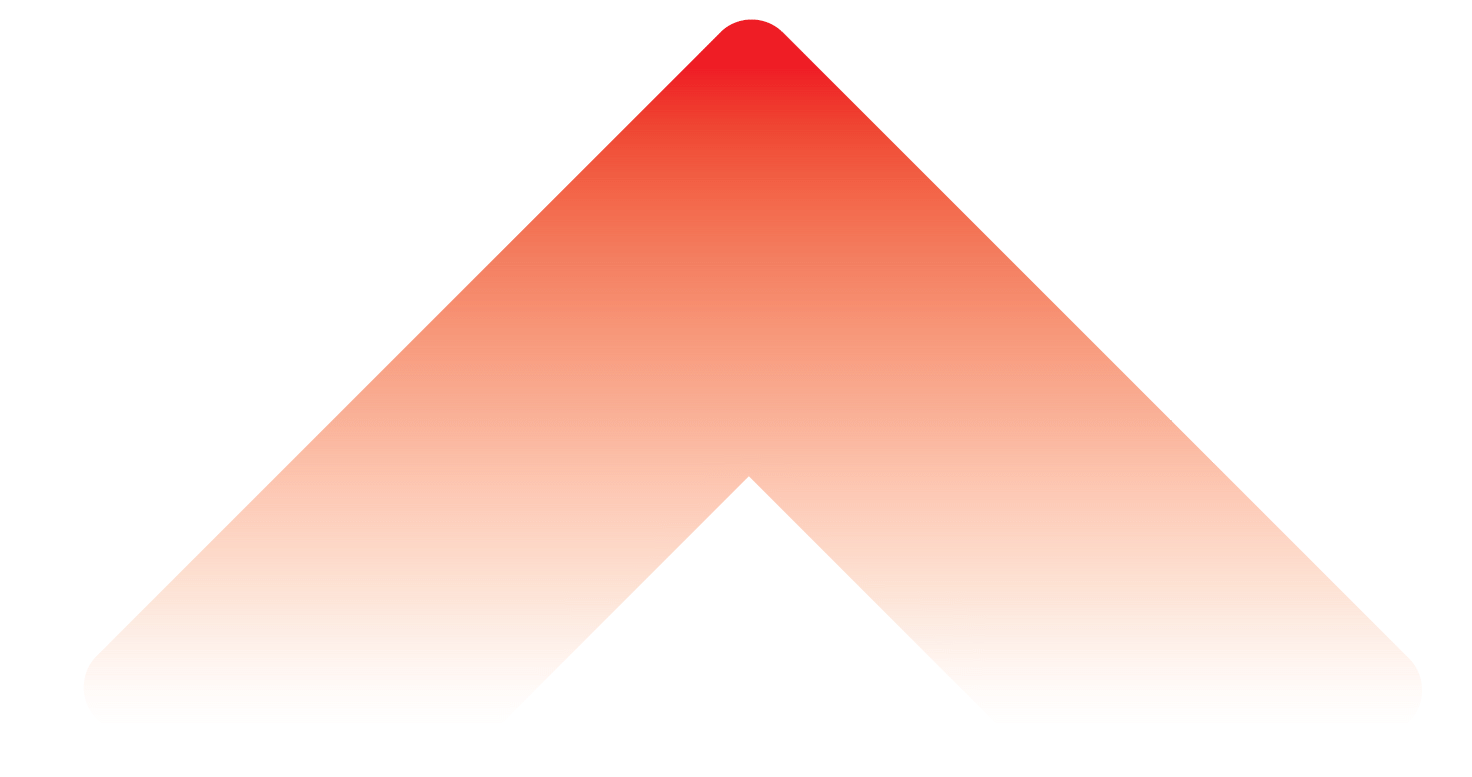 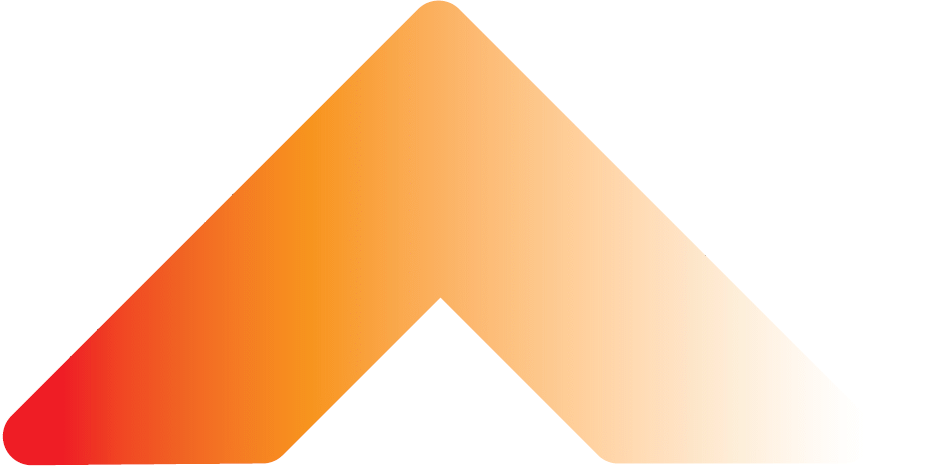 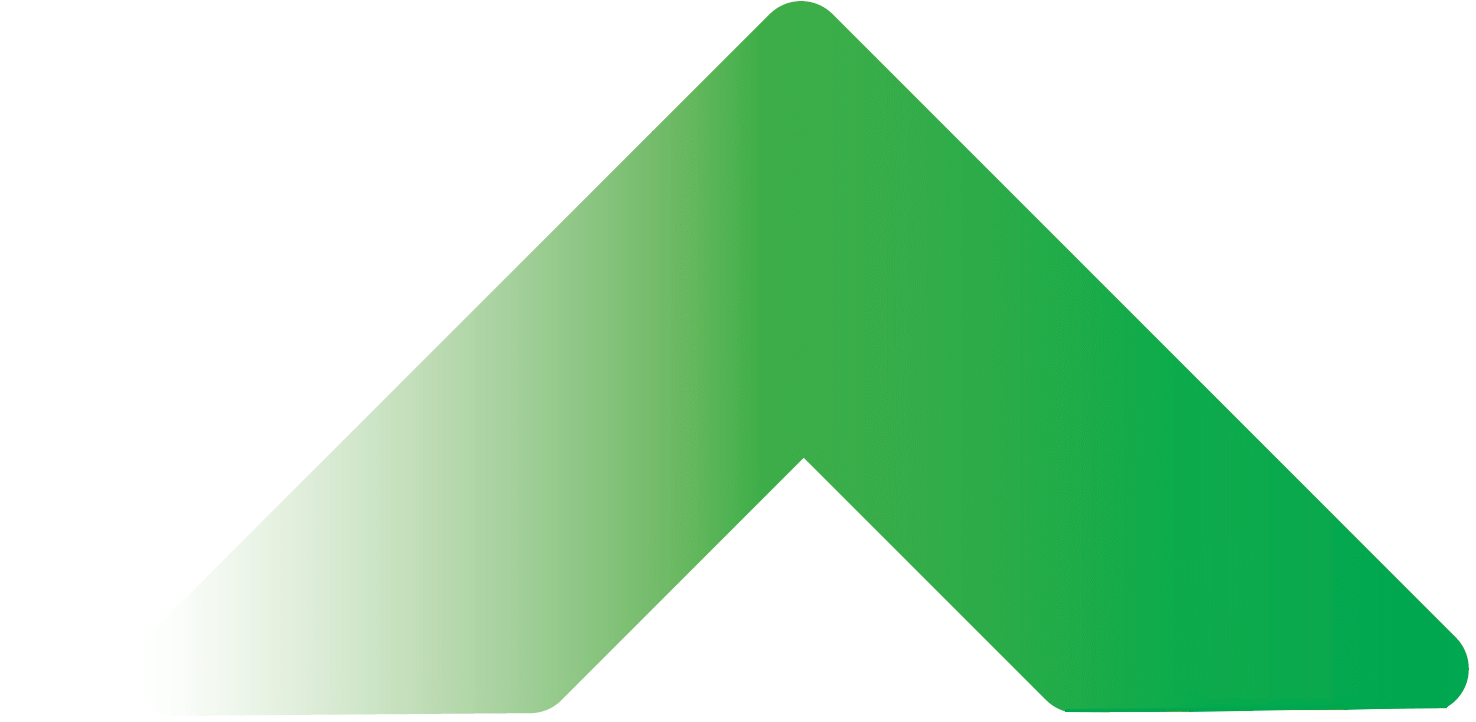 Proč inovovat zrovna teď?
V současné době se objevují zcela nové požadavky zákazníků v ČR i v zahraničí.

Právě teď probíhají změny trhů a trendů.

Je nutné odstranit deficit v aplikaci moderních technologií. 
Koronavirus mimo jiné ukázal naprosto zásadní potřebu digitalizace a on-line bezpečného pracovního prostředí.

Lze se „svézt“ na vlně inovační strategie ČR.
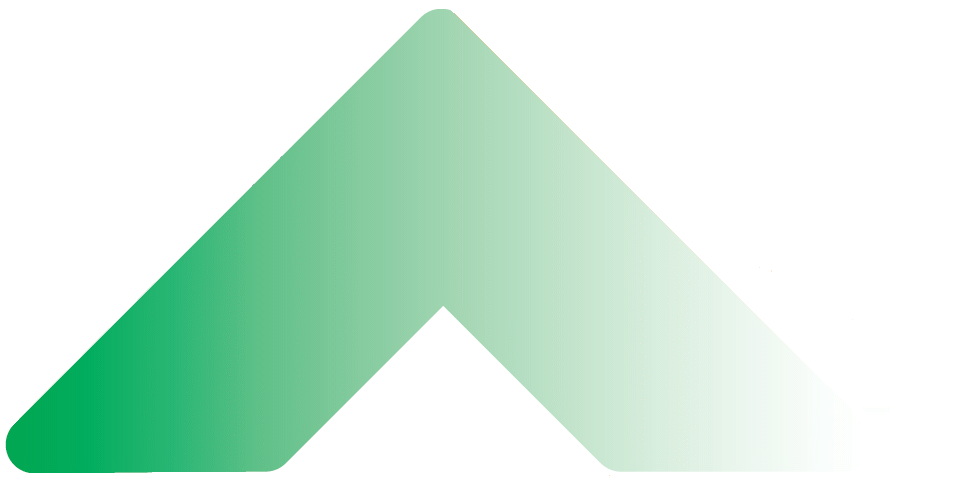 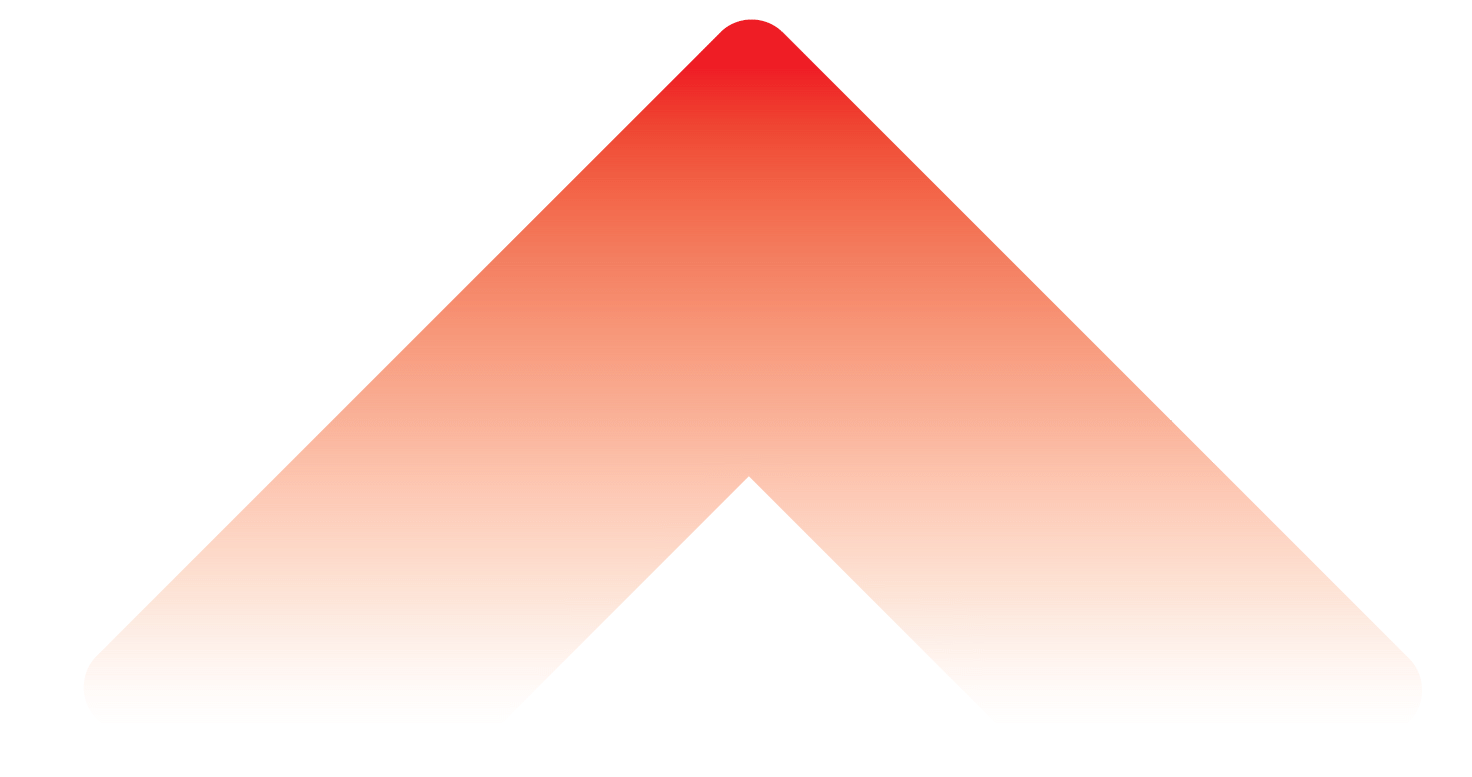 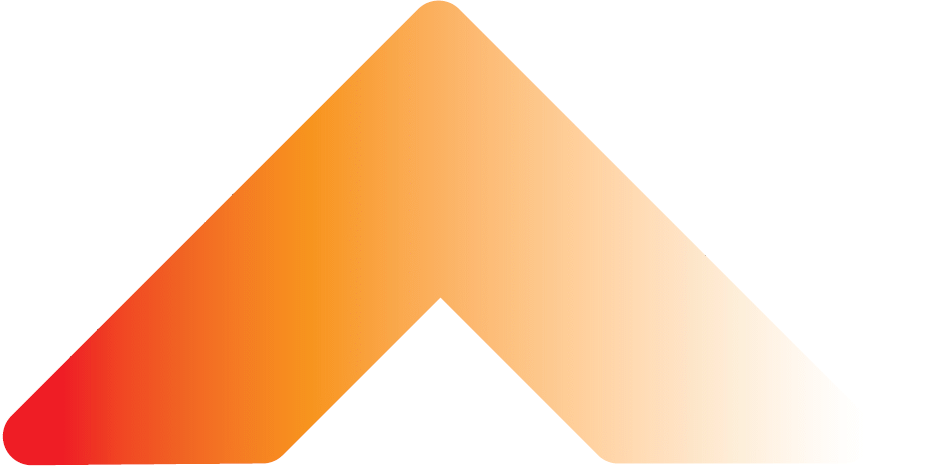 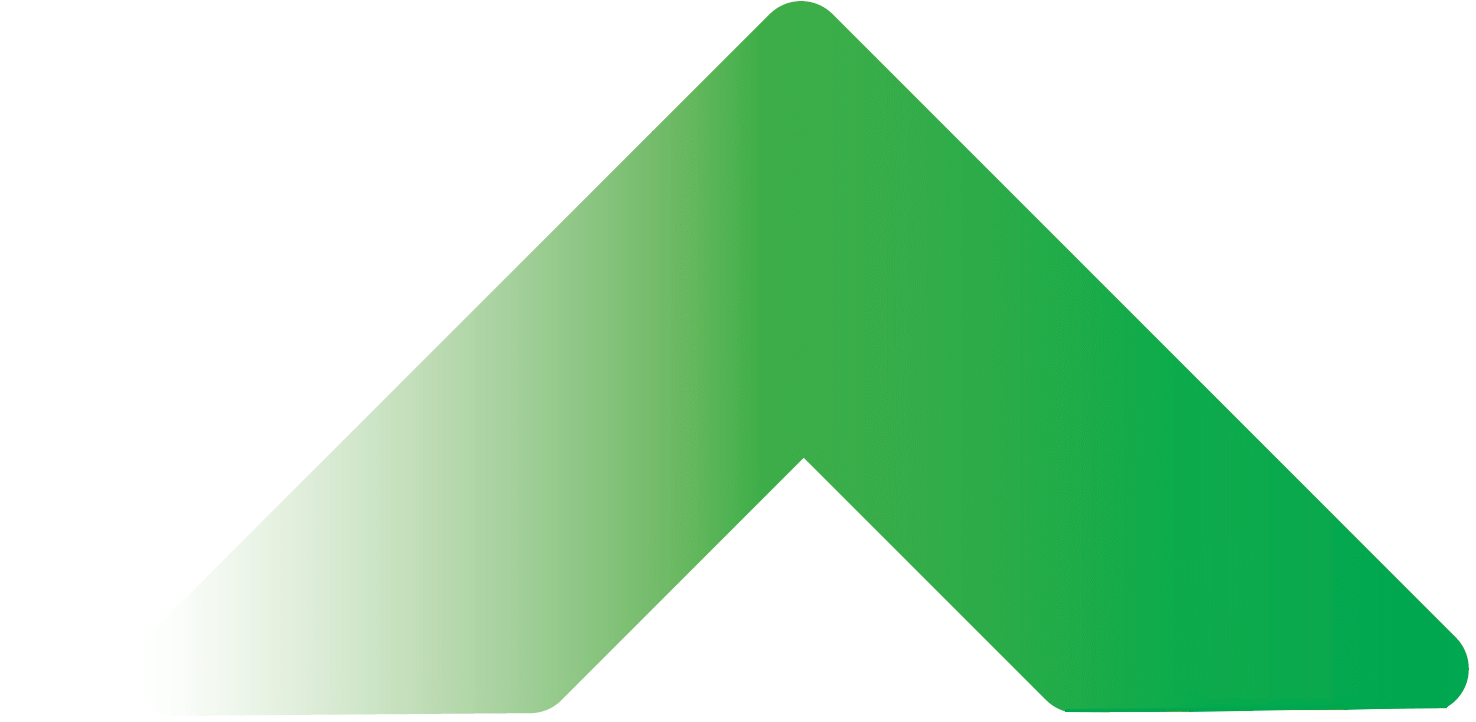 Jak začít?
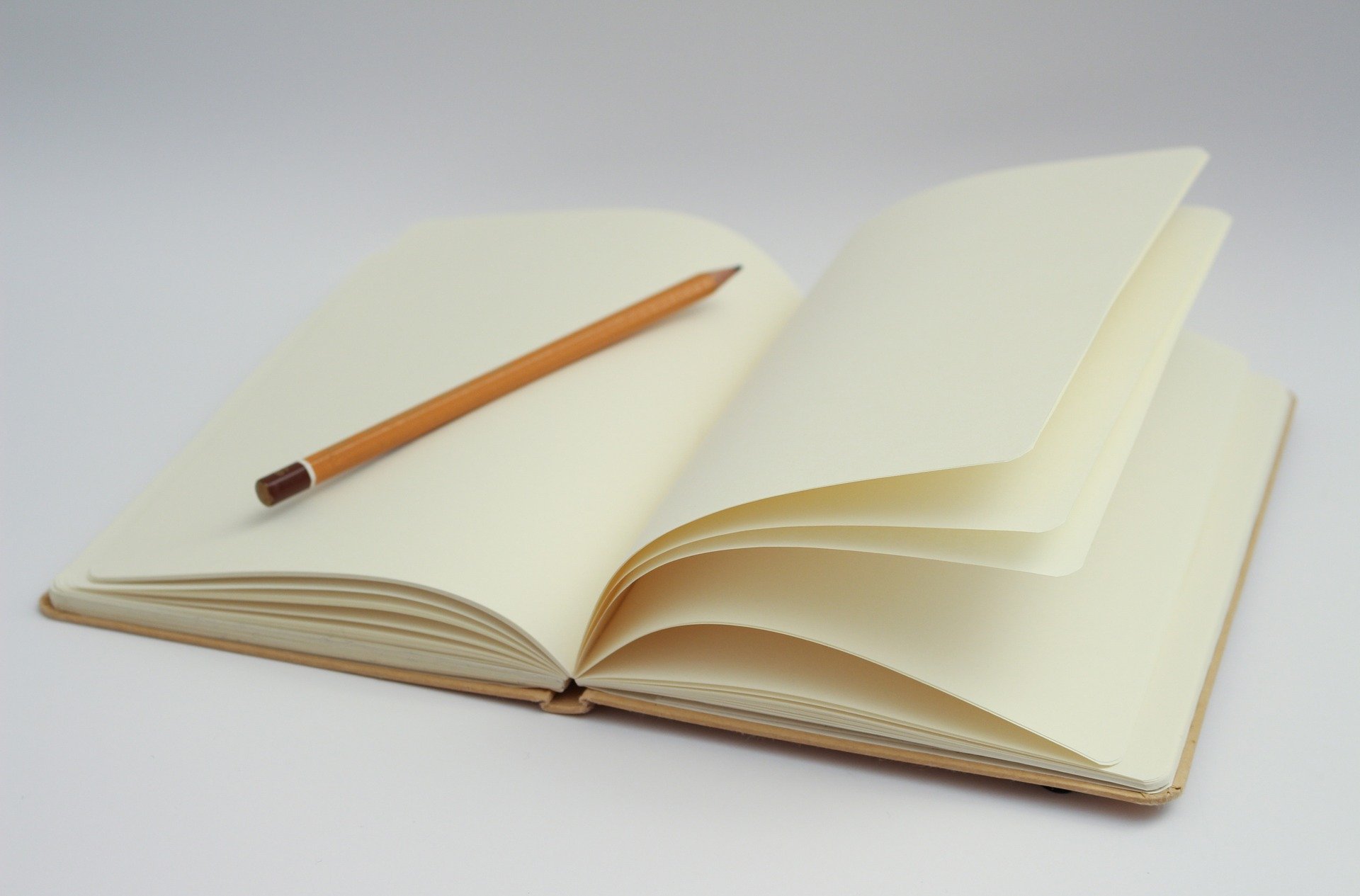 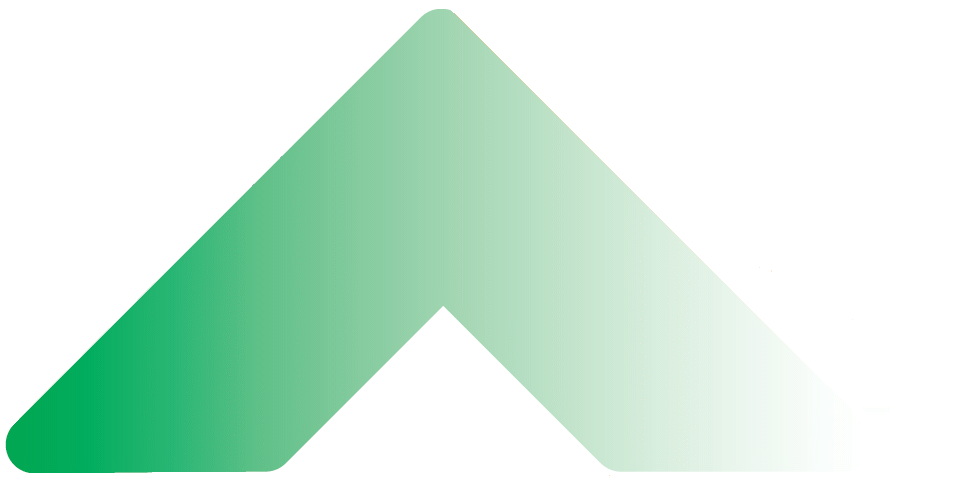 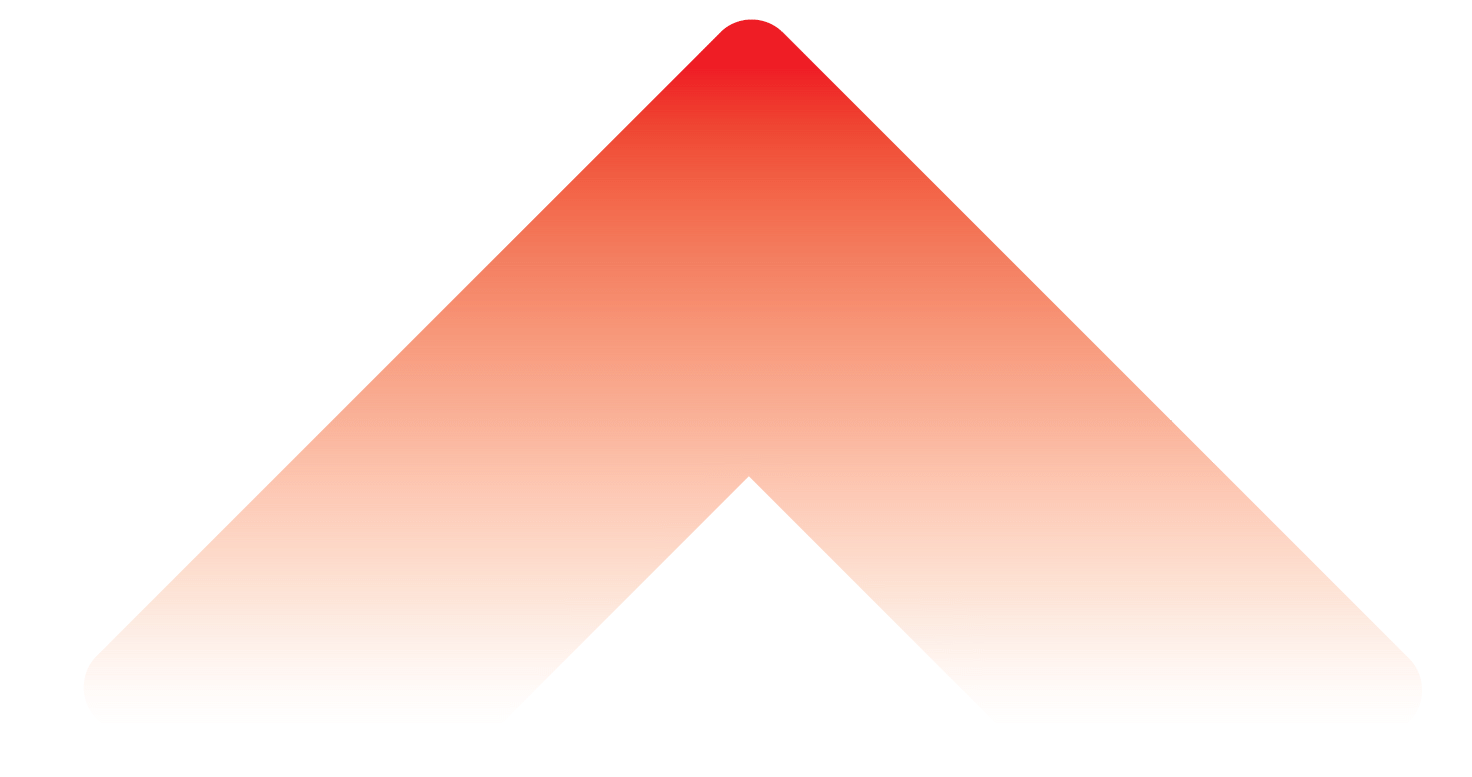 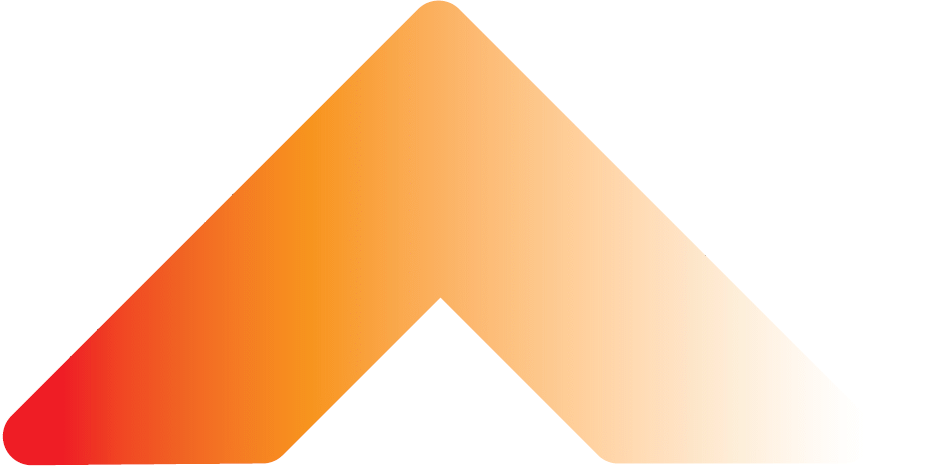 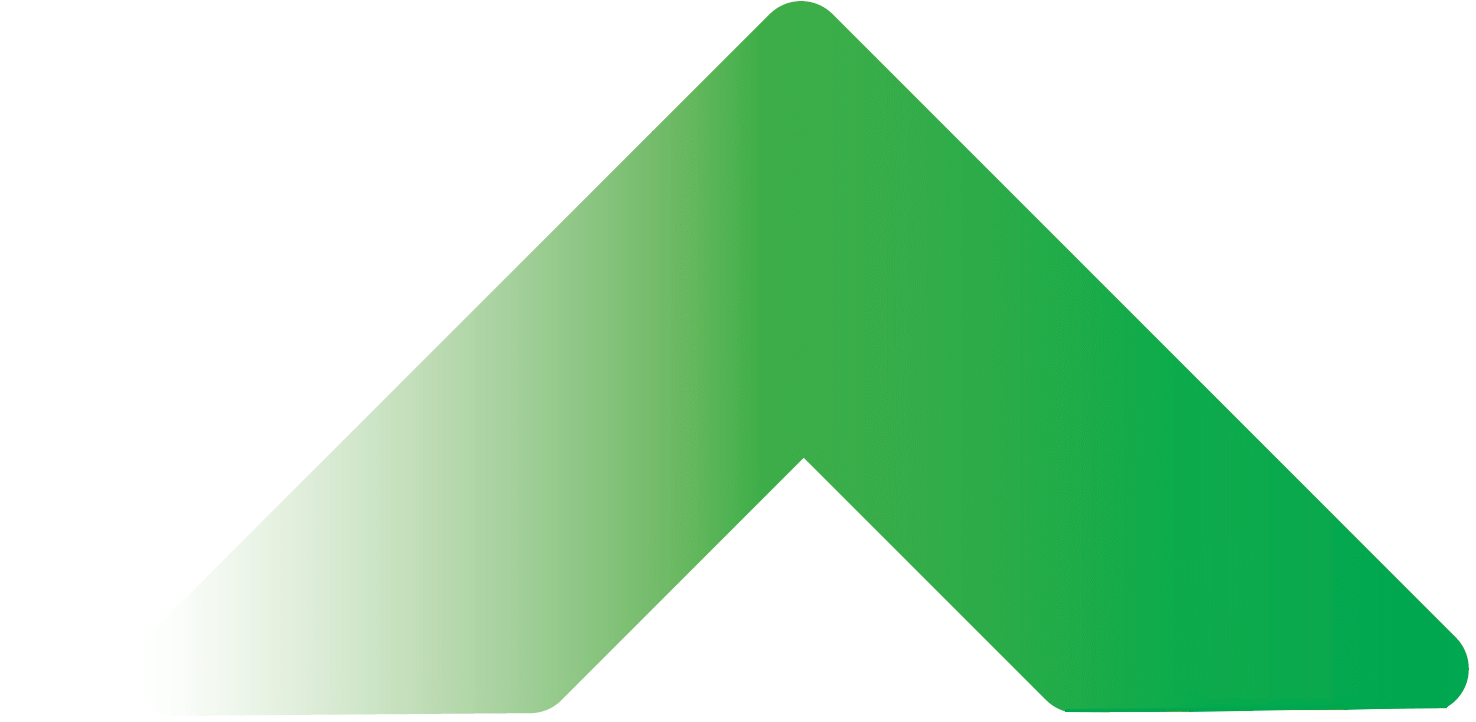 Něco na závěr
„Inovace odlišuje vůdce od následovníka.“
Steve Jobs, 2001
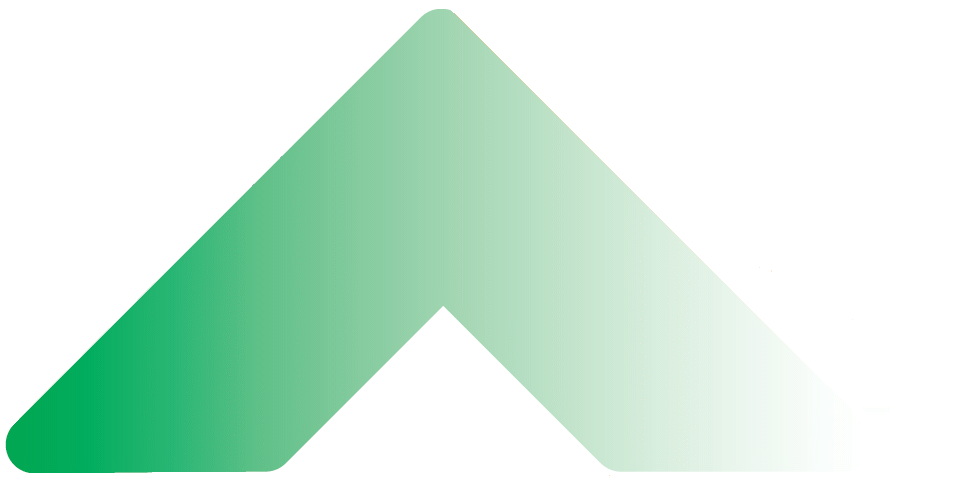 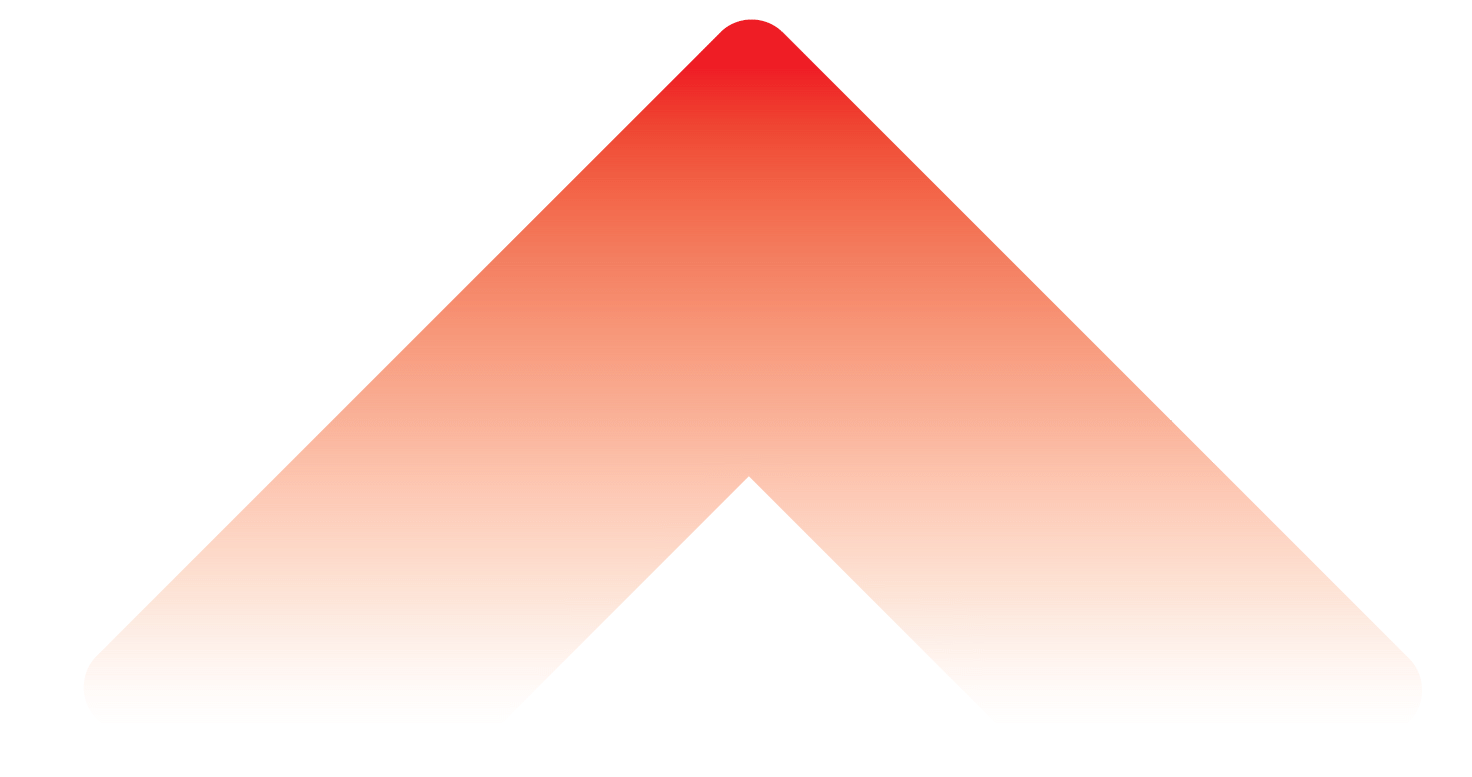 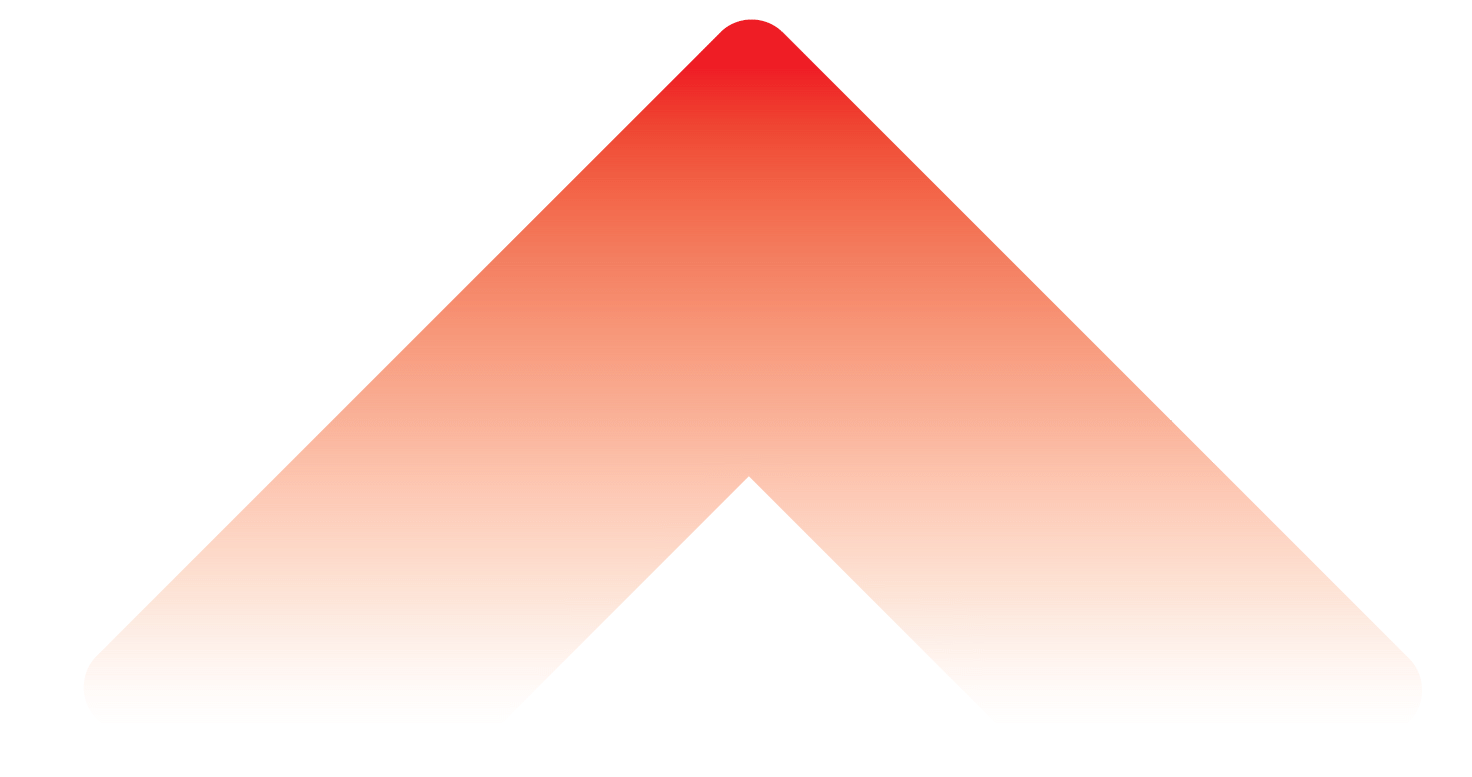 Věra MarkováOdborná pracovnice pro zavádění nových technologiíTel.:604 447 553E-mail: vera.markova@karp-kv.czwww.karp-kv.cz
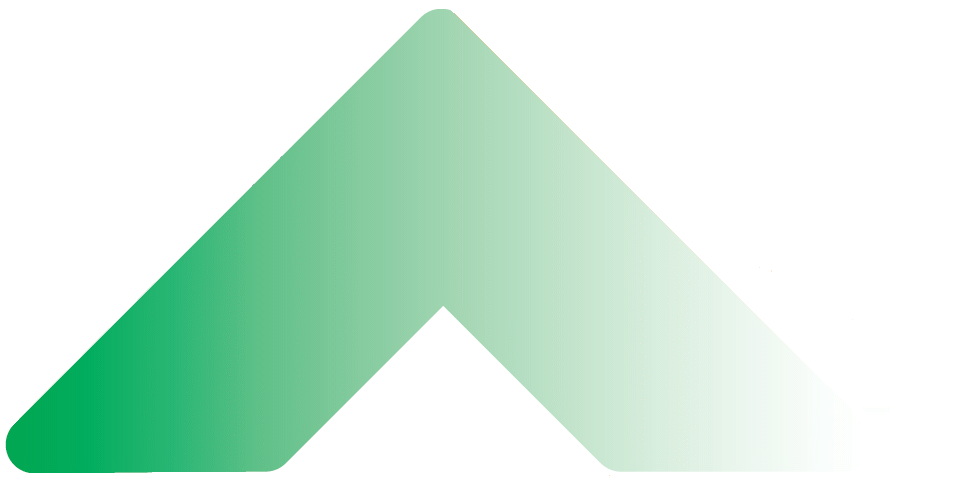 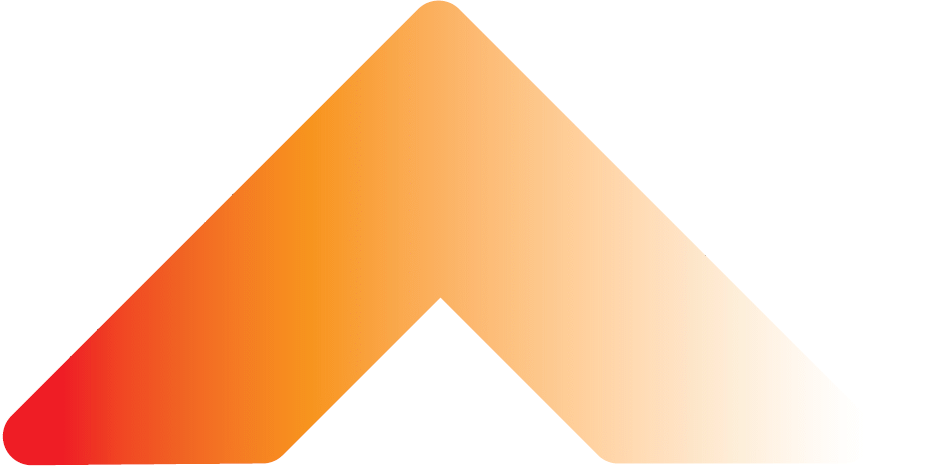 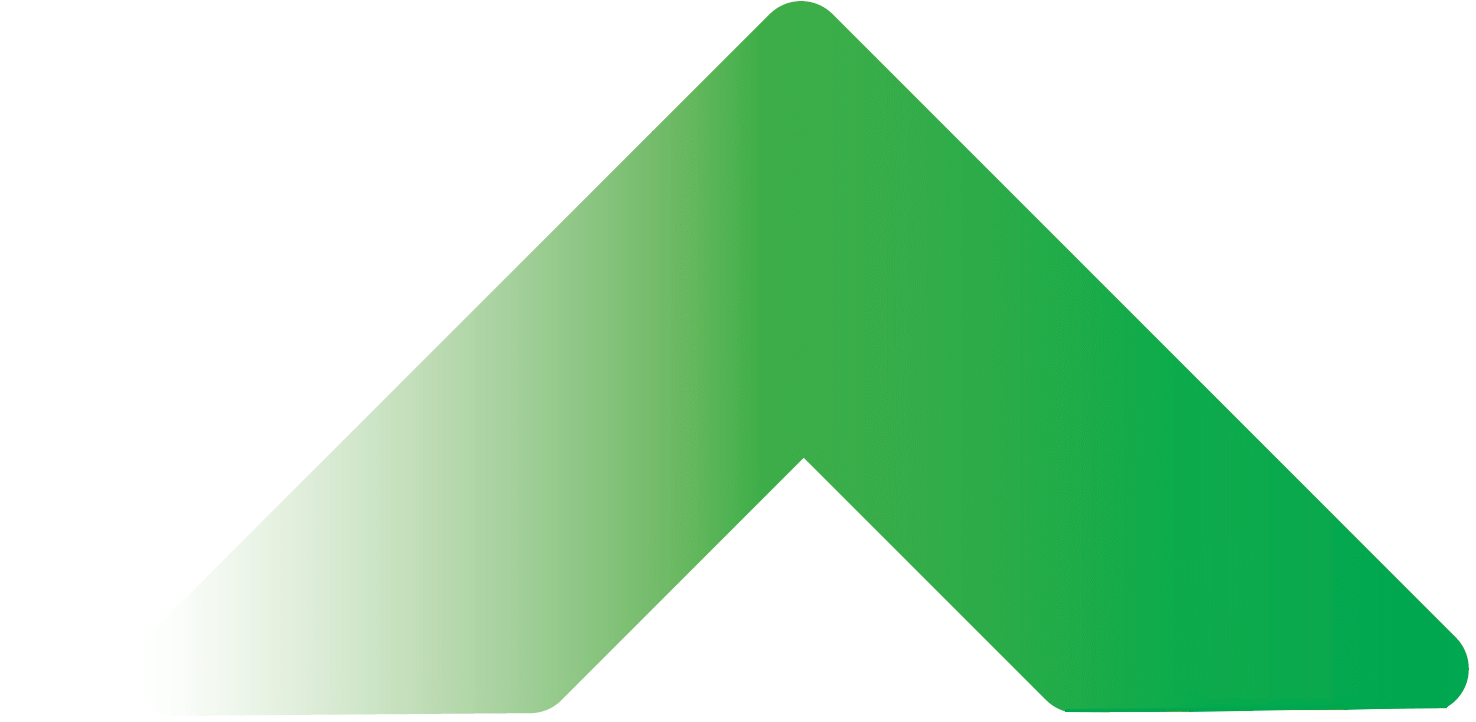 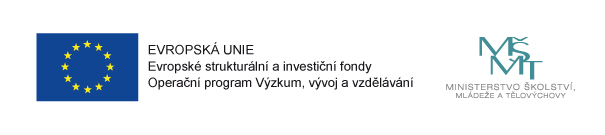